Laboratório de Mudança para o desenvolvimento de processos de trabalho
Marco Antonio Pereira Querol
Universidade Federal do Paraná – UFPR/
Universidade de Helsinki
Käyttäytymistieteellinen tiedekunta / Henkilön nimi / Esityksen nimi
6.11.2013
1
Objetivo
Apresentar um caso de aplicação do Laboratório de Mudança: 
Hill, R., Capper, P., Wilson, K., Whatman, R., Wong, K. (2007) Workplace learning in the New Zeland apple industry network: A new co-design method for government practice making. Journal of Workplace Learning, 19, 6, 359-376.
Perguntas. Para resolver esse tipo de problema: 
Quem deve aprender?
O que esse sujeito deve aprender?
Como?
Por que (motivação)?
6.11.2013
2
Ciclo de aprendizado expansivo
CONTRADIÇÕES QUATERNÁRIAS
Situação atual: necessidades
5.Novo sistema de atividade: consolidação e reflexão
CONTRADIÇÕES PRIMÁRIAS
CONTRADIÇÕES TERCIÁRIAS
2.Double bind: Análise e procura por uma nova solução
4.Aplicação e generalização: mudança do sistema de atividade
CONTRADIÇÕES SECUNDÁRIAS
3.Formação de um novo objetivo e motive:  novo modelo de atividade e novas ferramentas
6.11.2013
3
[Speaker Notes: Método específico para implementacão da aprendizagem expansiva.]
Ciclo de desenvolvimento expansivo
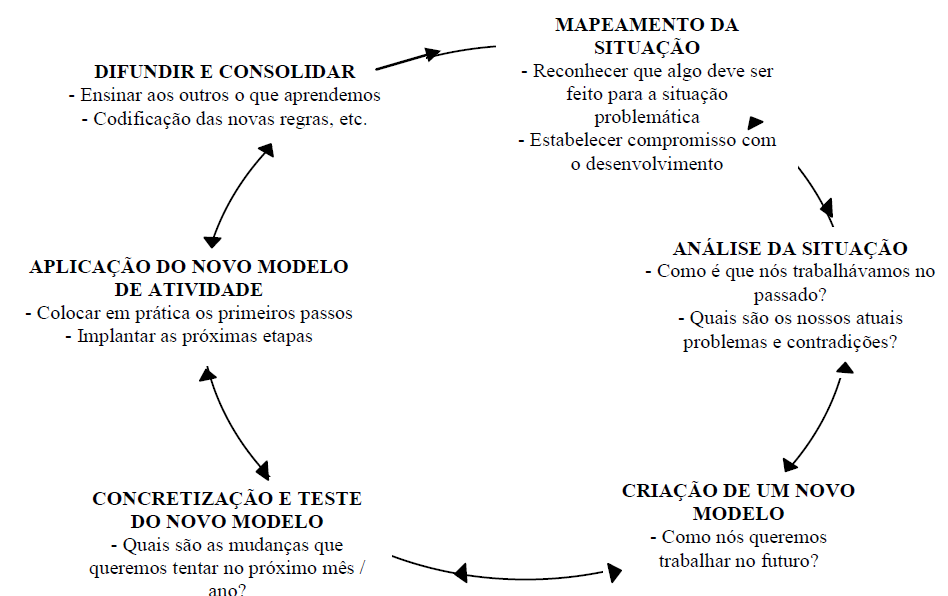 [Speaker Notes: Análise o trabalho dos envolvidos.]
Exemplo de intervenção na indústria de maças  - Nova Zelandia
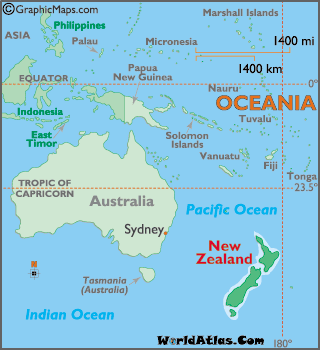 Aplicações (ver Pereira-Querol et al. 2011)
6.11.2013
6
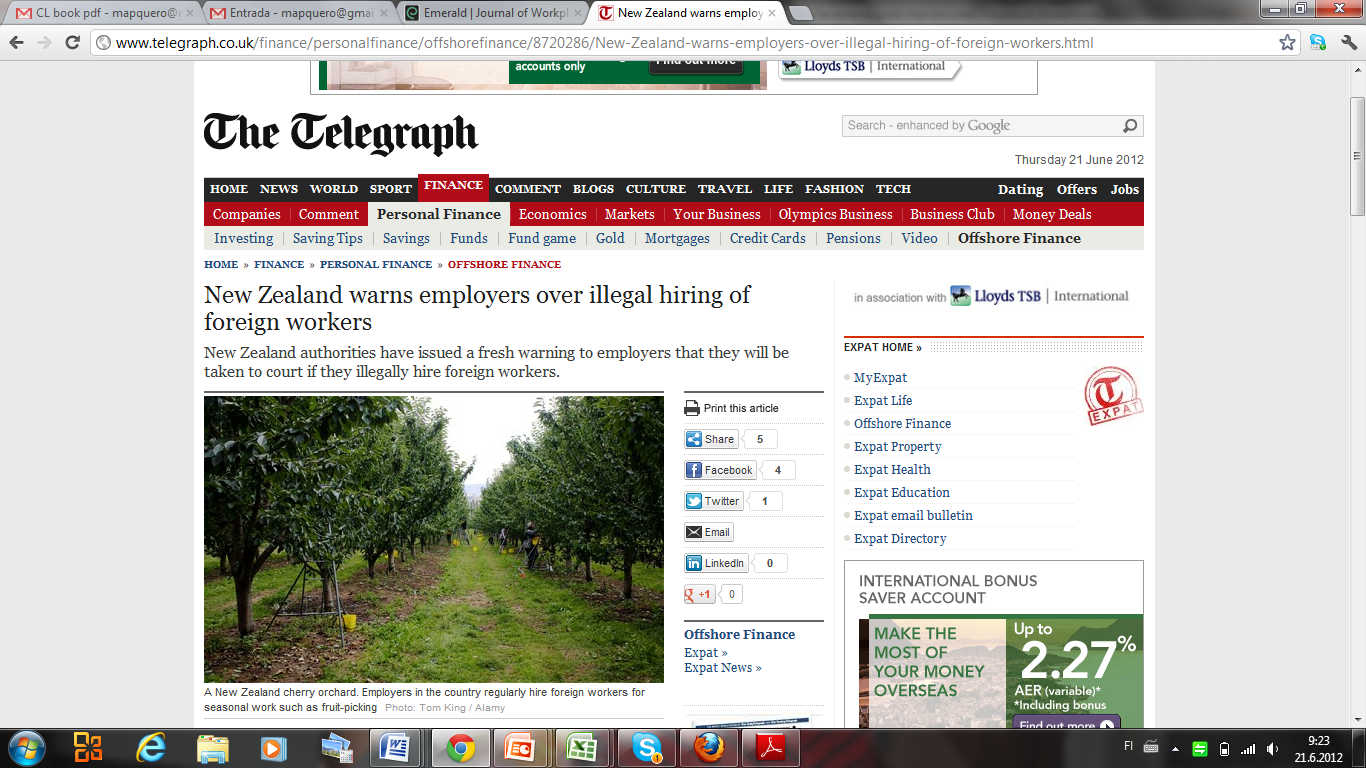 Perspectiva histórica
Década de 1990: mão de obra local com trabalhadores experientes. Salários competitivos. A capacitacão era oferecida pelas famílias dos produtores. 
1991 desregulamentacão do mercado de trabalho. Surge os contratadores (contractors – tercerização do trabalho). 
O número de pessoas disponíveis era pequeno e de baixa qualificacão. Contratacão de trabalhadores ilegais, não se paga os direitos trabalhistas, sem contrato, sem seguro de saúde...
Ciclo vicioso que desestimulava a investir na qualificação da força de trabalho.
6.11.2013
8
Problema: perspectiva dos orgãos públicos
Uso de mão de obra ilegal, evazão de impostos, não pgto de direitos trabalhistas
Instituicões públicas fechavam os olhos, a lei não era exercida,
 Empresários escondem o problema
[Speaker Notes: Um problema de países desenvolvidos. Algo que não temos no Brasil.]
Problema: Argumento dos empresários
Colapso da indústria! Aumento da competicão com mercados emergentes: Chile, Africa do Sul. 
Pressão para reducão de custos,
Falta de mão de obra legal e custos altos,
Orgãos públicos são inimigos que dificultam o desenvolvimento, aumentam os custos,
Leis são muito severas. Se forem cumpridas a producão se torna inviável
[Speaker Notes: Empresas queriamm minimizar custos, 
Instituicoes públicas quere maximizar o bem-estar publico. 
O que parecia um conflito entre duas instituicoes é na verdade uma contradicao interna a producao.]
Desafio
Foco inicial antes do projeto: 
Empresários – encontrar e eliminar barreiras para fornecimento de mão de obra.
Poder público – eliminar o uso de mão de obra ilegal 

Produção não tem nada a ver com regulamentação e vice-versa.

É possível criar um objeto compartilhado de forma a permiter uma colaboração entre empresários e agências governamentais reguladoras?
Käyttäytymistieteellinen tiedekunta / Henkilön nimi / Esityksen nimi
6.11.2013
11
O Co-design Laboratory
Implementação do ”Co-Design Laboratory” (2004 – 2006),
Processo coletivo de desenvolvimento de uma atividade – entre governo, indústria e pesquisadores,
Objetivo – criar um novo tipo de atividade de regulamentação através de uma abordagem colaborativa entre indústria e governo.
[Speaker Notes: Usou se o nome co-design porque historicamente havia uma resistênica  mudancas. Soa como se fosse o paraiso!]
Co-design Laboratory
A atividade de regulamentação é entendida como uma atividade com objeto compartilhado entre regulamentador e regulado. 
No início havia um conflito entre governo e indústria: alta demanda de trabalhadores no tempo da colheita vs. Baixa oferta de trabalhadores legais locais.
6.11.2013
13
[Speaker Notes: Para poder colher a tempo o maior número possível de macas era necessária mão de obra que era conseguida de qualquer fonte que podia conseguir. Pressäo de tempo]
Co-design Laboratory
Quem participou? Empresários, contratadores, colhedores e instituicoes públicas sentaram juntos para analisar, desenvolver e implementar soluções.
12 sessões de 2 a 3 horas. 
Duracão: Março a Outubro de 2005. 
18 a 24 participantes 
Representatividade vs. Pessoas que são ativas na atividade de producão e regulamentacão???
6.11.2013
14
Princípios da Teoria da Atividade
Desafio: Como fazer para os atores expandirem a forma como entende o problema e a solucão?
Como entender problemas de forma que os resultados possam ser generalizados. 
Ferramentas para representacão sistêmica e histórica
Mediacão cultural,
Estimulacão dupla, 
Sistema de Atividade como unidade de análise (não um individual ou uma acão),
Multi-vozes,
Evolucão/desenvolvimento histórico através da resolucão de contradicões
6.11.2013
15
Coleta preliminar de dados
2 pesquisadores visitaram Hawke Bay:
Passaram 4 dias visitando os pomares, contratadores,trabalhadores, agencias governamentais 
Observaram e gravaram práticas para modelar o sistema de atividade e suas contradicões,
6.11.2013
16
Primeiras sessões
Os participantes e os pesquisadores identificaram três tipos de trabalhadores: 
Pequeno grupo de trabalhadores permanentes que trabalhavam em diferentes funcões e em diferentes atividades agricolas da granja, 
Um grande grupo de trabalhadores sazonais que podem ser previsto, 
Um grande grupo de trabalhadores temporários de periodos curtos que trabalham no pico da colheita, demanda dificil de predizer em mais de alguns dias. 
A legislacão de imigracão facilitava a oferta de trabalhadores do primeiro grupo, porém dificultava o segundo e terceiro grupos
6.11.2013
17
Perspectiva histórica
Década de 1990: mão de obra local com trabalhadores experientes. Salários competitivos. A capacitacão era oferecida pelas famílias dos produtores. 
1991 desregulamentacão do mercado de trabalho. Surge os contratadores (contractors – tercerização do trabalho). 
O número de pessoas disponíveis era pequeno e de baixa qualificacão. Contratacão de trabalhadores ilegais, não se paga os direitos trabalhistas, sem contrato, sem seguro de saúde...
Ciclo vicioso que desestimulava a investir na qualificação da força de trabalho.
6.11.2013
18
Terceira sessão: reconceitualizacão do objeto
Os participantes comecaram a perceber que a indústria falava sobre qualidade, enquanto a formar de mensurar do pomar até pós-colheita era quantidade.
O objeto da atividade era pegar o maior número possivel de macas no pico da colheita. 
Os participantes questinaram a safra que no início era considerada ”milagre” passou a ser considerada um ”desastre”. 
O foco na quantidade de trabalhadores e o número de macas colhidas fazia com que se perdesse muita maca de qualidade.
Käyttäytymistieteellinen tiedekunta / Henkilön nimi / Esityksen nimi
6.11.2013
19
Reconceitualizacão do objeto
Os resultados esperados passou de lucro de curto-prazo para sustentabilidade de longo prazo. 
Mão obra passo de quantidade para as habilidades que os trabalhadores tem que ter para ter uma qualidade. 
De quantidade de macas para as condicões e valor das macas.
Käyttäytymistieteellinen tiedekunta / Henkilön nimi / Esityksen nimi
6.11.2013
20
Desenhando um novo modelo do sistema de atividade
Remodelar o sistema de atividade da producão de macas, contratadores e reguladores. 
Trabalharam em pequenos grupos.
6.11.2013
21
Resultado
Expansão da forma que entendia o problema: precisa de trabalhadores experientes e qualificados 
Politicas de imigracão favorecia o uso de trabalhadores sem capacitacão e inexperientes que não voltavam de uma safra a outra. 
Inovacões em 4 áreas:
Capacitacão da mão de obra,
Pesquisa para melhorar práticas de trabalho,
Novo contrato de trabalho estimulando qualidade,
Sistema informatizado para encontrar mão de obra qualificada e facilitar a movimentacao de imigrantes qualificados.
6.11.2013
22
Resultado
Foi criado um grupo de trabalho para desenvolvimento de estratégias para trabalho sasonal  na Horticultura/Vinicultura. Entre as propostas – desenvolver programas inovadores para garantir uma mäo de obra qualificada.
Käyttäytymistieteellinen tiedekunta / Henkilön nimi / Esityksen nimi
6.11.2013
23
Desafios da intervenção
Segundo Hill et al. (2007), a escolha de envolver pessoas ativas nas atividades facilitou a criação do novo modelo da atividade. No entanto ciou resitência para difusão das soluções. 
Desafio: como difundir a célula germinal?
Minha sugestão – trabalhar em dois níveis que estão em intereção: prático (nível local) e político??
Käyttäytymistieteellinen tiedekunta / Henkilön nimi / Esityksen nimi
6.11.2013
24
O que o LM oferece?
Ferramentas teóricas para analisar problemas de forma histórica e sistêmica. 
Expandir o objeto (produto/serviço) para resolver contradições. Para isso tem que re-mediar (mudar os mediadores) os demais elementos do sistema de atividade. 
Ferramentas para identificar/representar elementos importantes numa atividade e o processo de desenvolvimento.
Käyttäytymistieteellinen tiedekunta / Henkilön nimi / Esityksen nimi
6.11.2013
25
Perguntas
Quem aprende?
O que aprende? 
Como aprende? 
Por que aprende?
Käyttäytymistieteellinen tiedekunta / Henkilön nimi / Esityksen nimi
6.11.2013
26
Ciclo de aprendizado expansivo
CONTRADIÇÕES QUATERNÁRIAS
Situação atual: necessidades
5.Novo sistema de atividade: consolidação e reflexão
CONTRADIÇÕES PRIMÁRIAS
CONTRADIÇÕES TERCIÁRIAS
2.Double bind: Análise e procura por uma nova solução
4.Aplicação e generalização: mudança do sistema de atividade
CONTRADIÇÕES SECUNDÁRIAS
3.Formação de um novo objetivo e motive:  novo modelo de atividade e novas ferramentas
6.11.2013
27
Ciclo de desenvolvimento expansivo
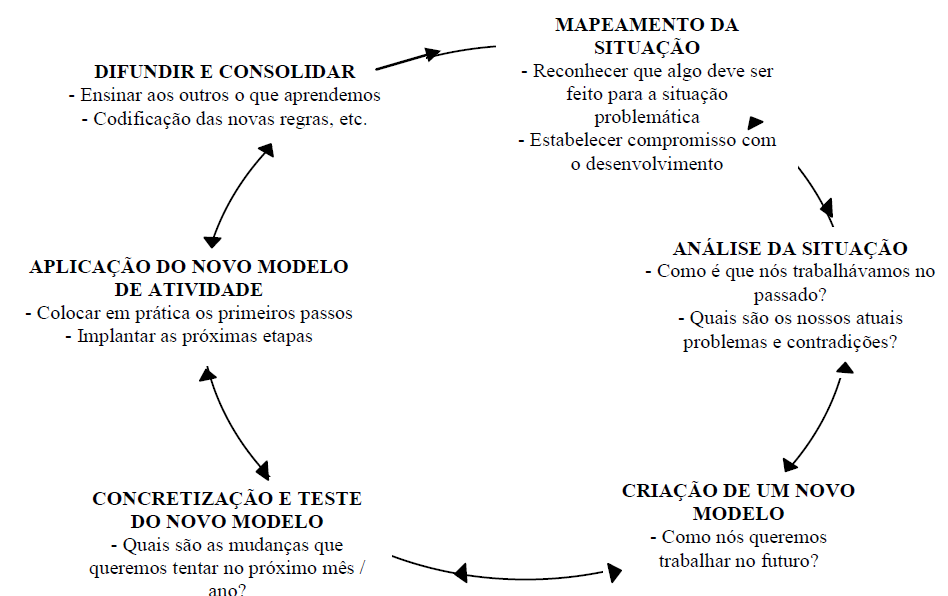 [Speaker Notes: Análise o trabalho dos envolvidos.]
IDÉIAS E FERRAMENTAS
FUTURO
ESPELHO DA ATIVIDADE
Problemas do dia a dia,
Casos problemáticos,
Estatísticas, relatórios, etc
FUTURO
PRESENTE
PRESENTE
PRESENTE
PASSADO
PASSADO
PASSADO
Assistente
Video projetor
”Relator”
Intervencionista
Ferramentas usadas no LM
Käyttäytymistieteellinen tiedekunta / Henkilön nimi / Esityksen nimi
6.11.2013
29
Diferenca do LM com outros
Top-down:  implementacao de conceitos e solucões para implementar reformas ou politicas
LM é uma ferramenta para:
Criacao de um novo modelo de uma atividade para resolver uma contradicao, aplicacao e enriquecimento do novo modelo
Bottom-up : desenvovimento participatório das práticas de trabalho
LM vs. Linear
6.11.2013
31